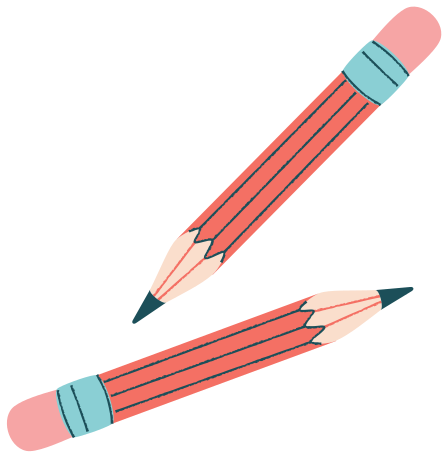 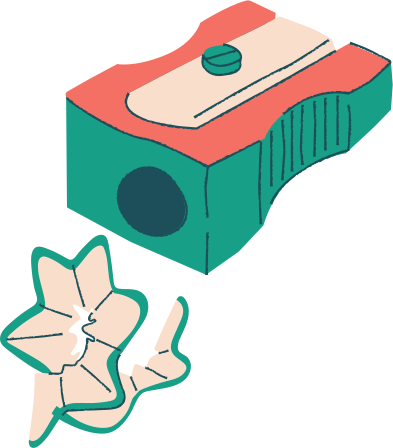 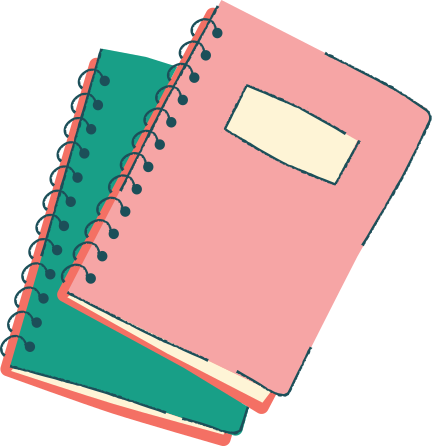 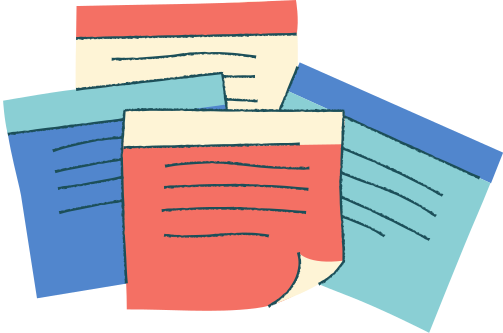 CHÀO MỪNG CÁC EM 
ĐẾN VỚI TIẾT HỌC HÔM NAY!
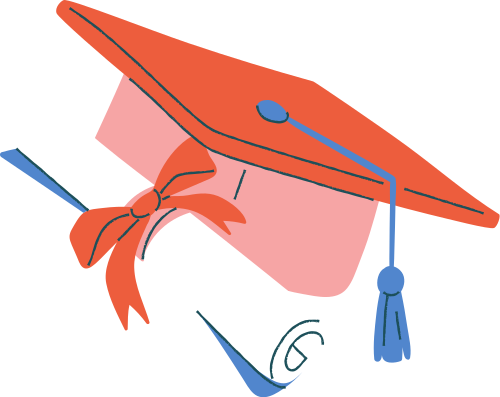 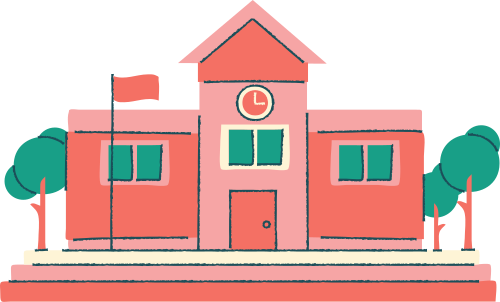 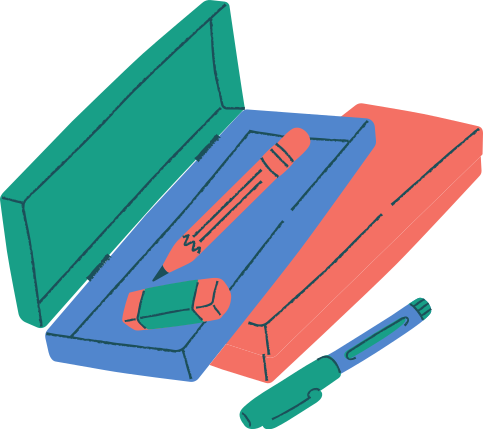 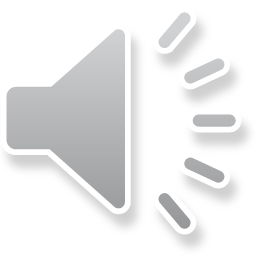 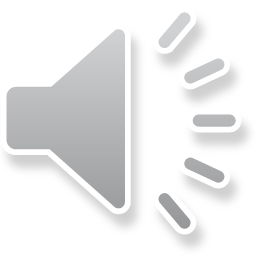 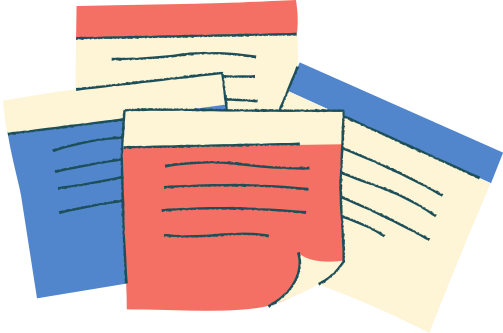 KHỞI ĐỘNG
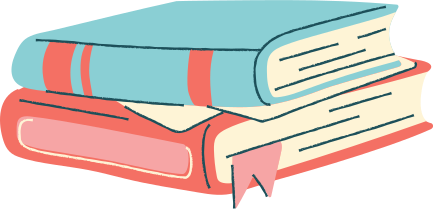 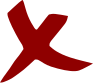 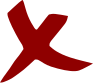 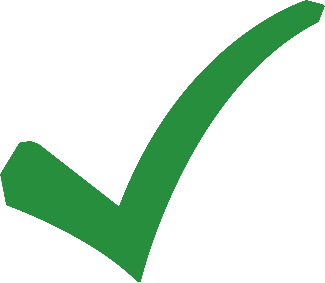 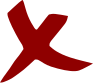 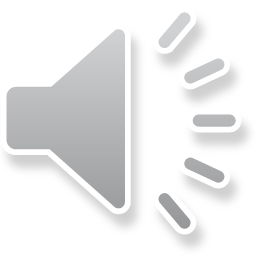 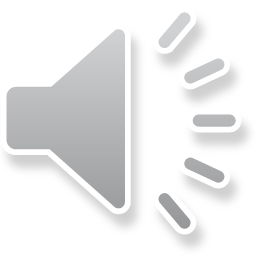 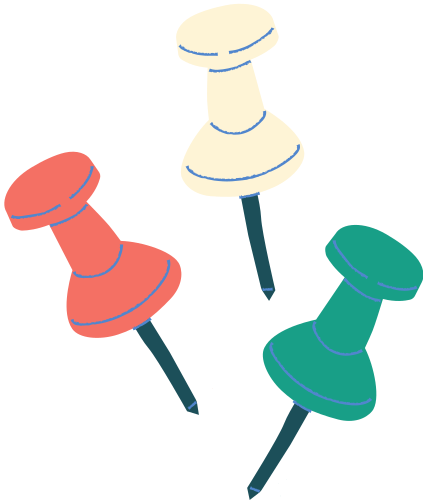 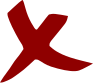 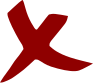 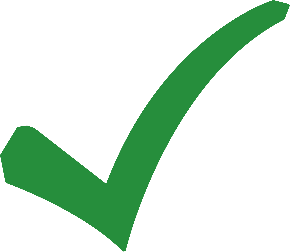 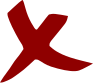 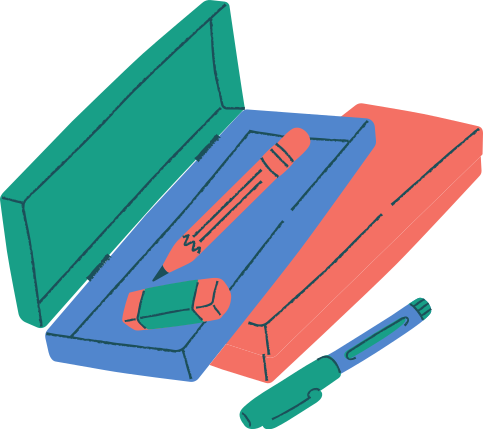 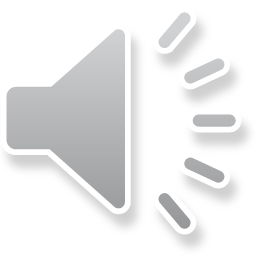 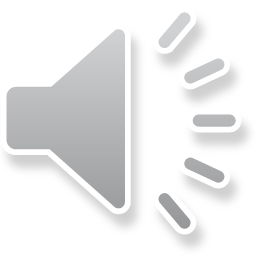 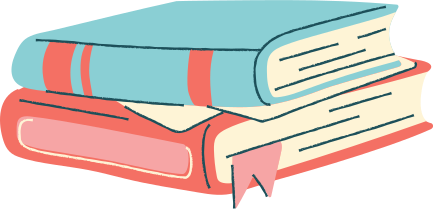 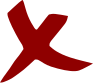 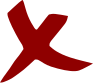 D. b2 = c2 + a2 - 2ca.cos135o
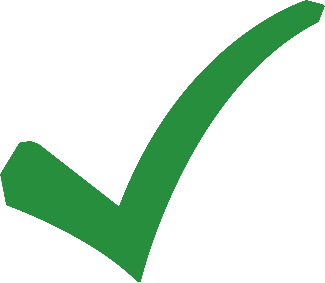 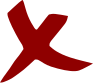 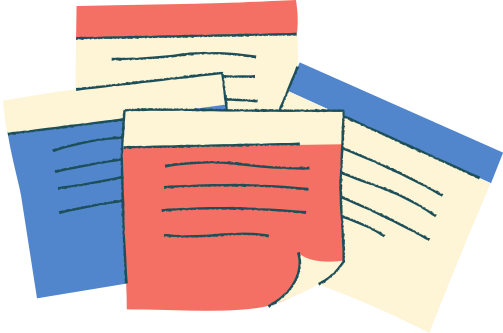 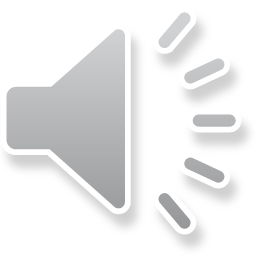 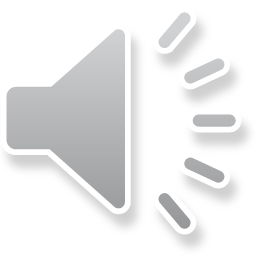 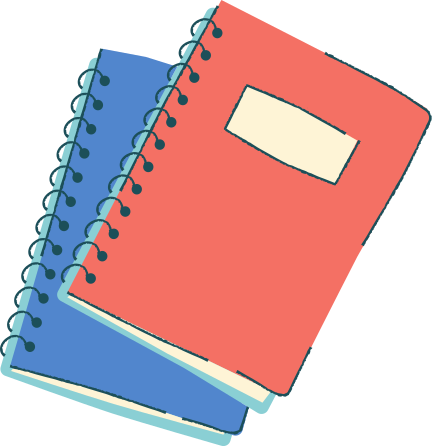 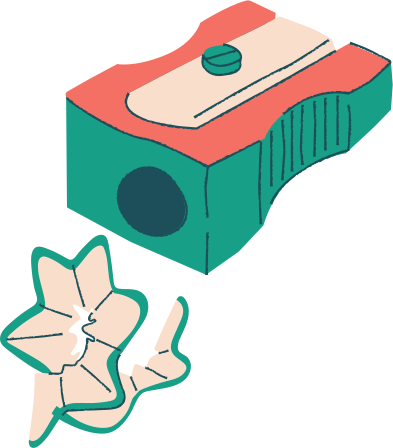 Bài 3.13a. Cho tam giác ABC. Khẳng định nào 
sau đây là đúng?
C. a2 = b2 + c2 + 2bc.cosA
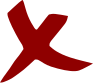 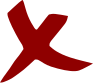 D. S = r(a + b + c)
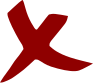 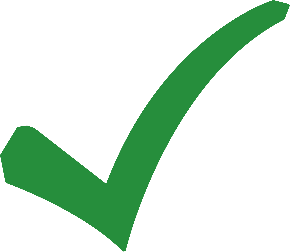 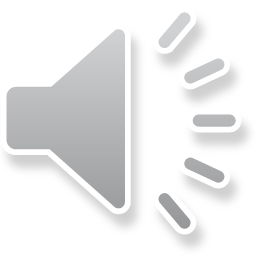 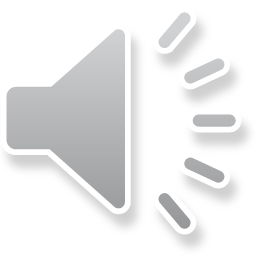 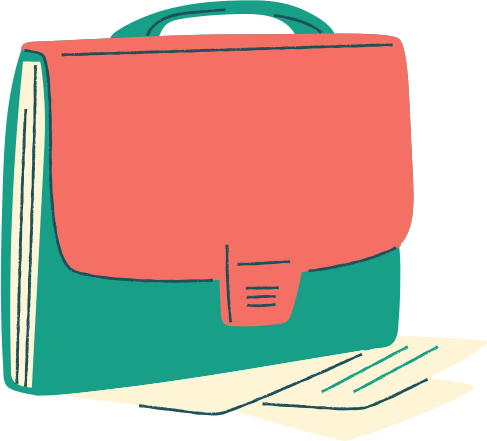 Bài 3.13b. Cho tam giác ABC. Khẳng định nào 
sau đây là đúng?
A. sinA = sin(B + C)
C. cosA > 0
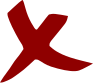 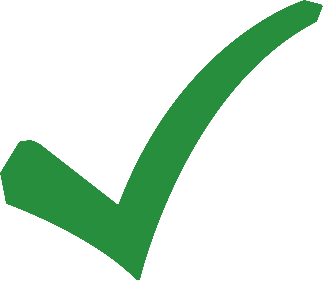 B. cosA = cos(B + C)
D. sinA ≤ 0
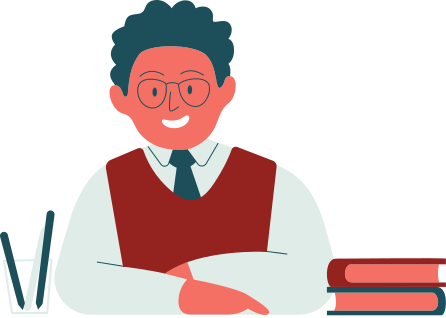 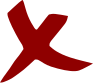 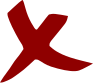 Bài 3.14 (SGK - tr44) Tính giá trị của biểu thức sau:
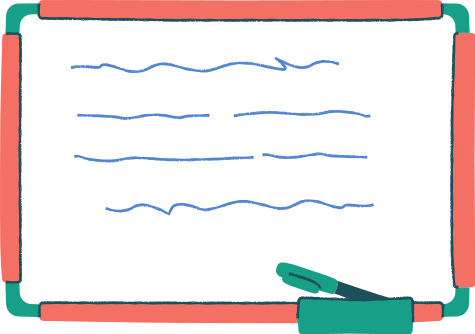 a) M = sin45o.cos45o + sin30o
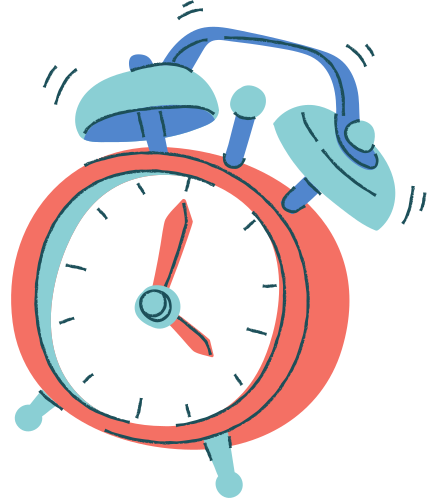 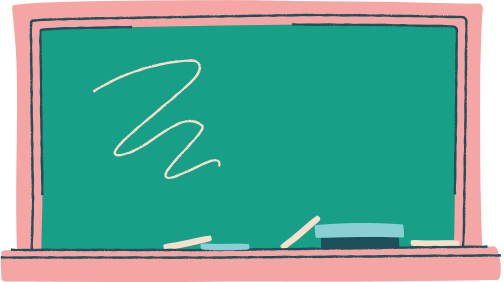 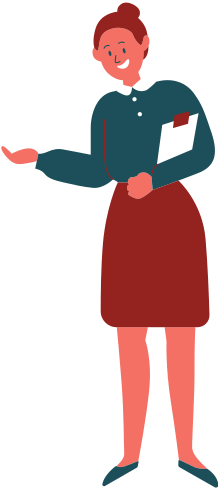 BÀI TẬP CUỐI CHƯƠNG III
(1 Tiết)
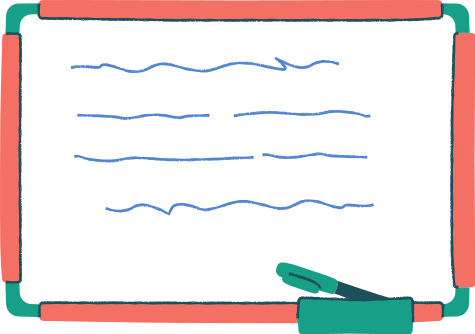 Em hãy hoàn thành sơ đồ sau:
Ôn tập kiến thức chương III
?
Định nghĩa
Giá trị lượng giác của một góc từ 0 đến 180o
?
Hai góc bù nhau
Định lí côsin
HỆ THỨC LƯỢNG TRONG TAM GIÁC
?
Định lí sin
?
Công thức tính diện tích tam giác
?
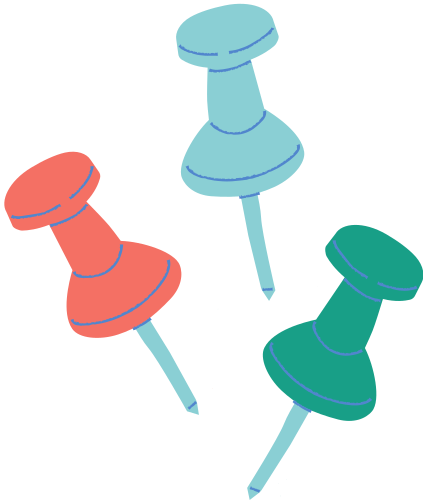 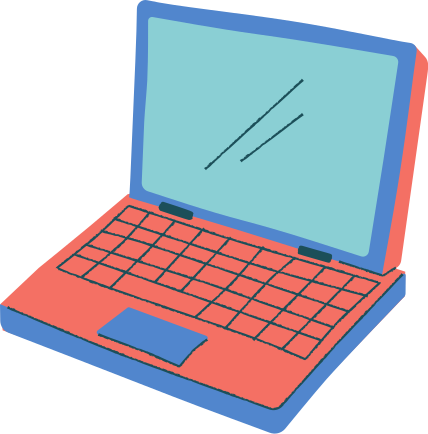 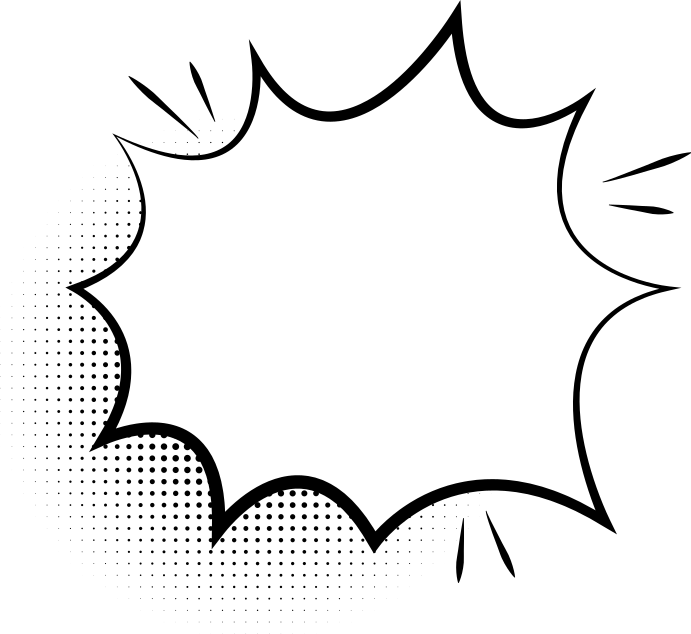 Ghi nhớ
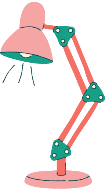 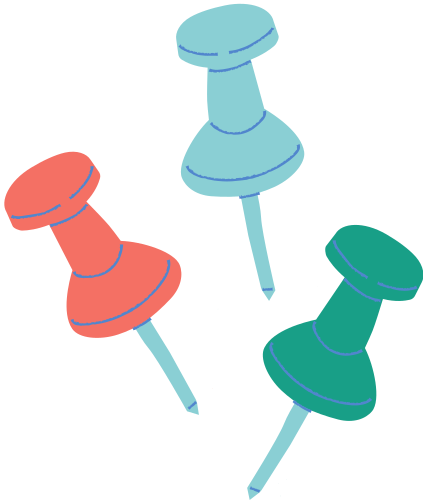 Công thức tính diện tích tam giác:
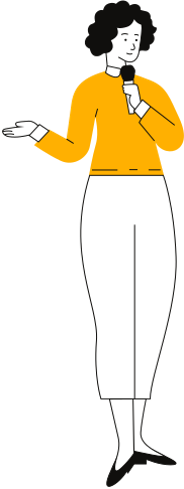 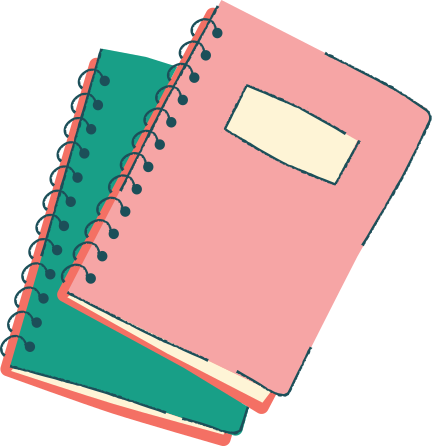 LUYỆN TẬP
Bài 3.15 (SGK - tr44)
Giải
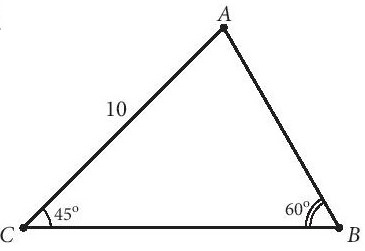 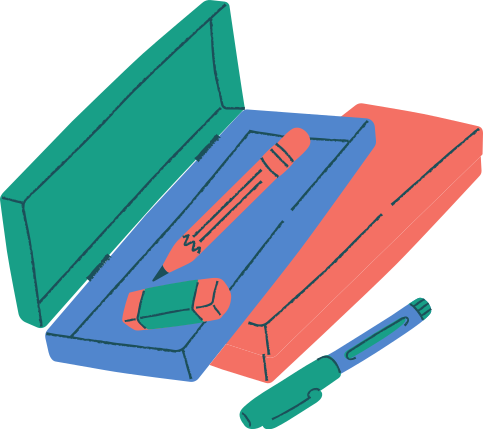 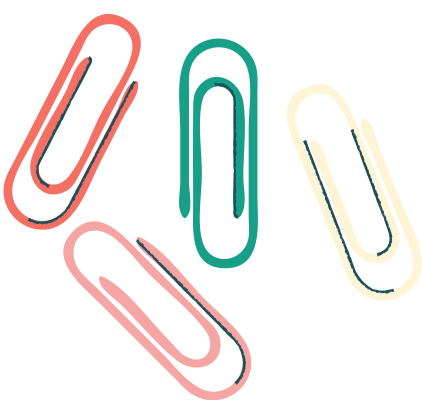 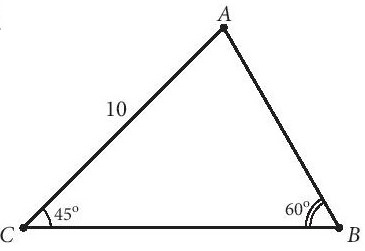 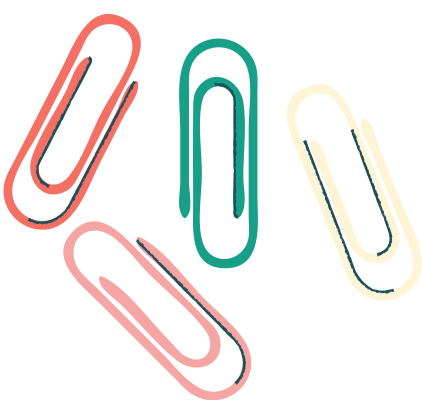 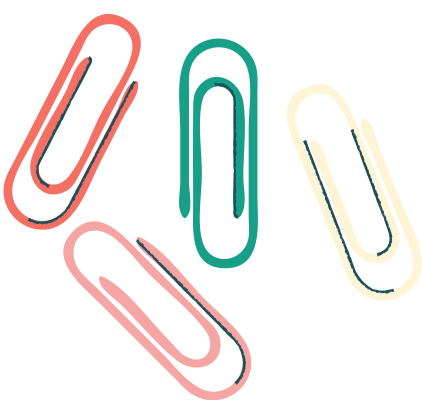 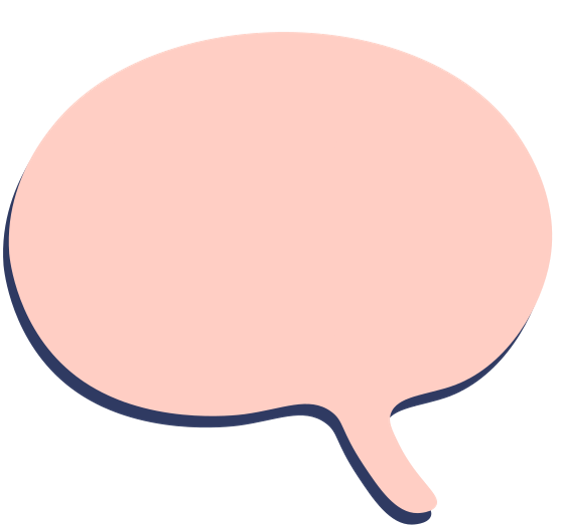 Chú ý
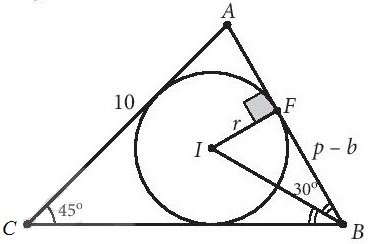 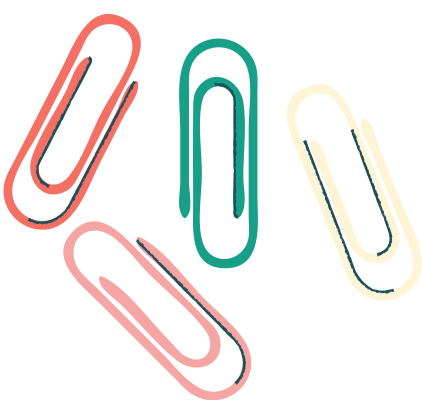 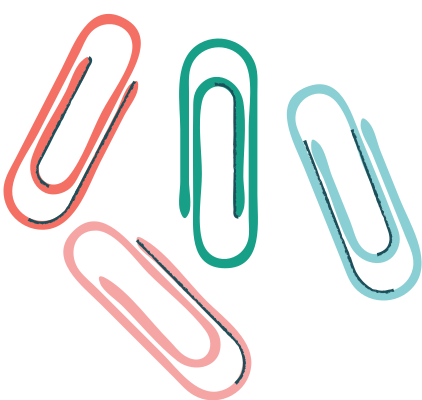 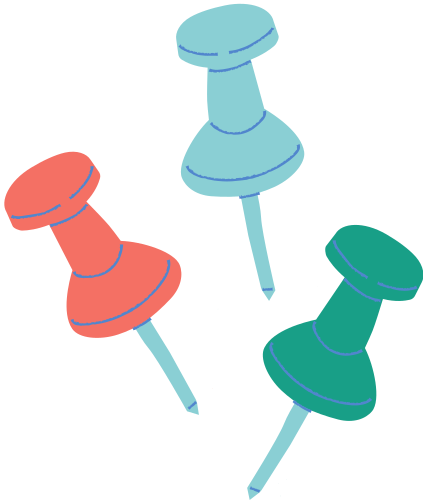 Bài 3.16 (SGK - tr44)
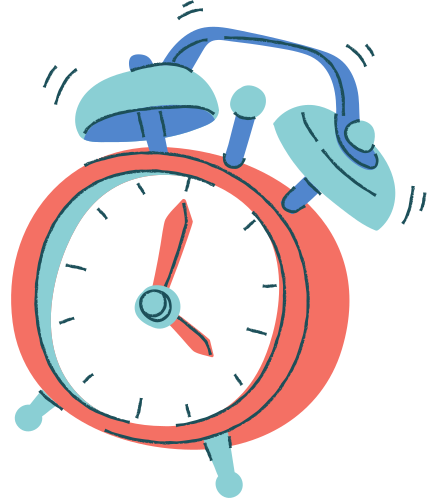 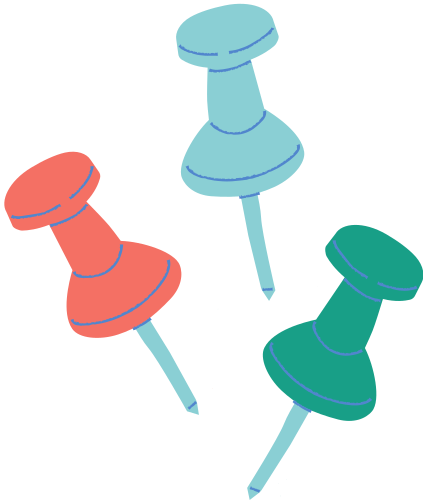 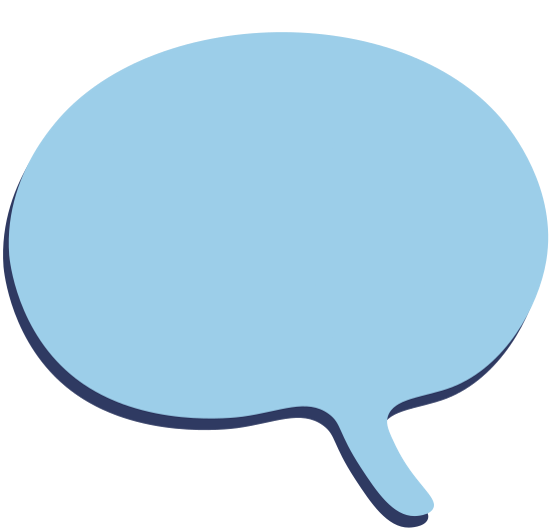 Giải
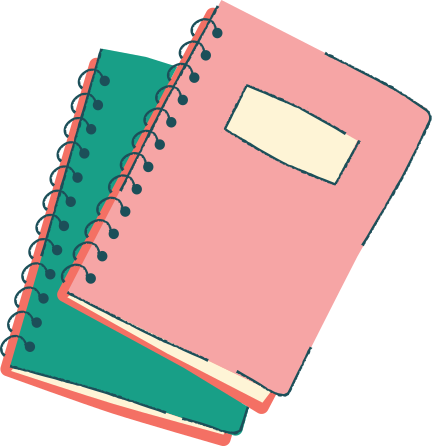 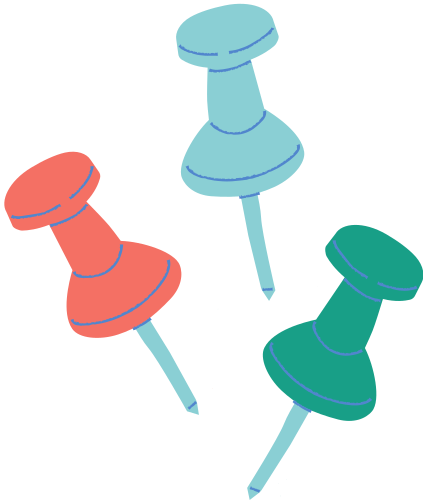 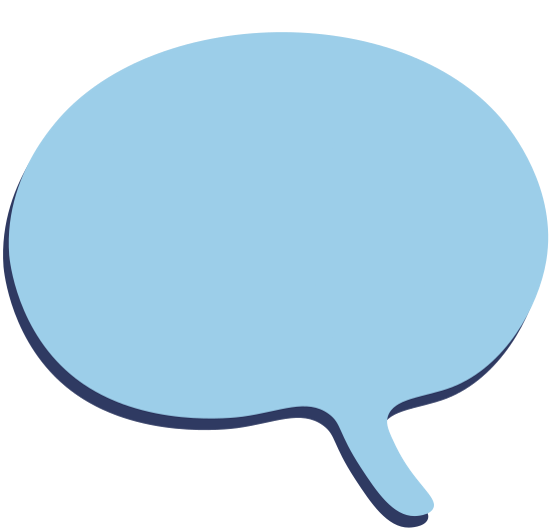 Giải
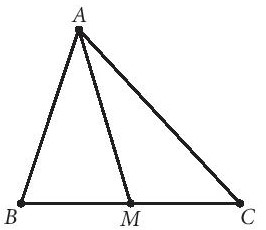 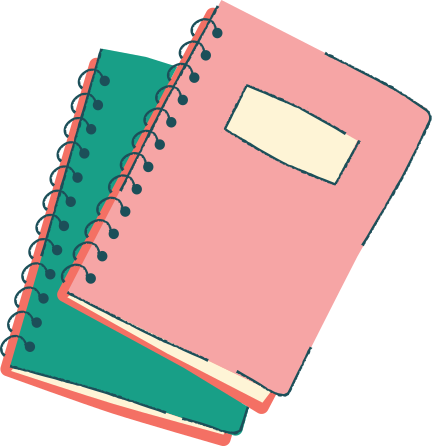 VẬN DỤNG
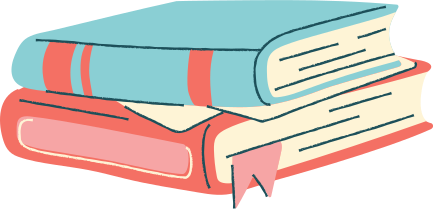 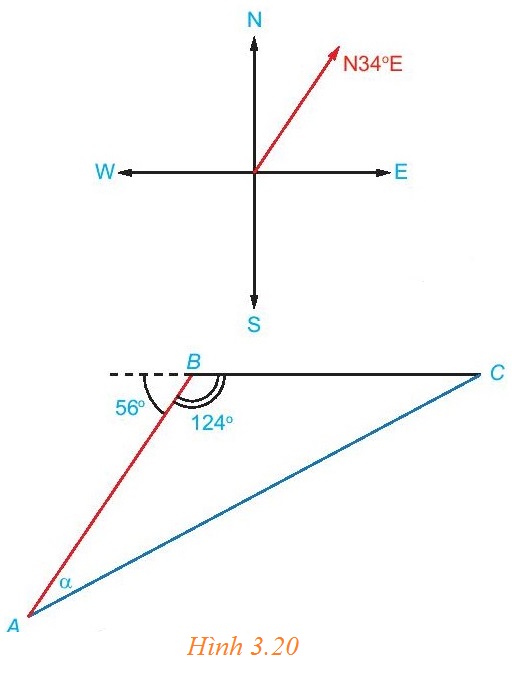 Bài 3.18 (SGK - tr45)
Trên biển, tàu B ở vị trí cách tàu A 53km về hướng N34oE. Sau đó, tàu B chuyển động thẳng đều với vận tốc có độ lớn 30km/h về hướng đông và tàu A chuyển động thẳng đều với vận tốc có độ lớn 50 km/h để đuổi kịp tàu B.
a) Hỏi tàu A cần phải chuyển động theo hướng nào?
b) Với hướng chuyển động đó thì sau bao lâu tàu A đuổi kịp tàu B?
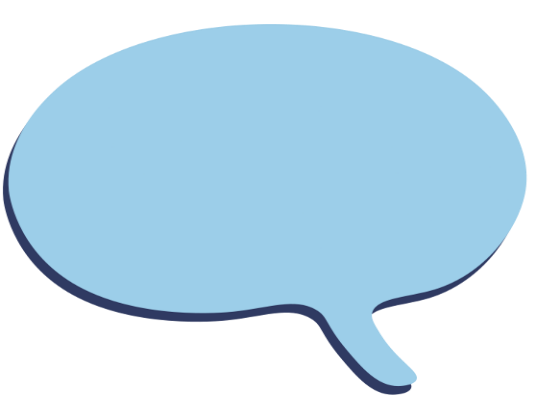 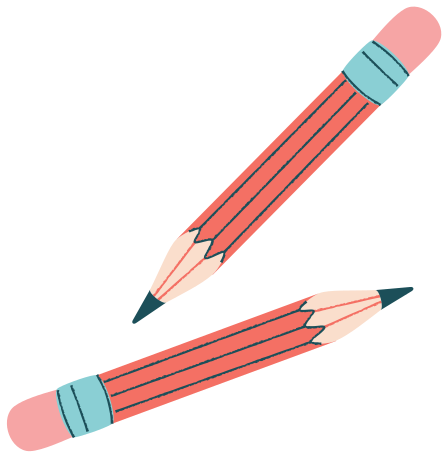 Giải
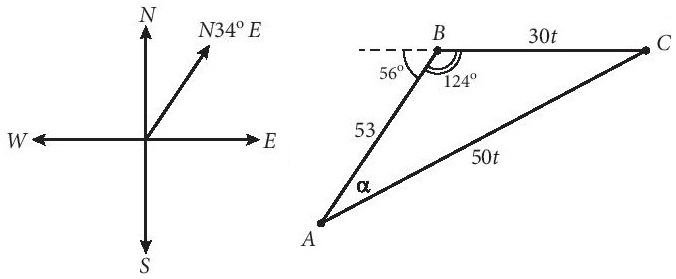 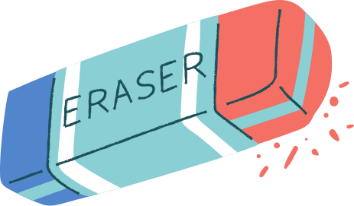 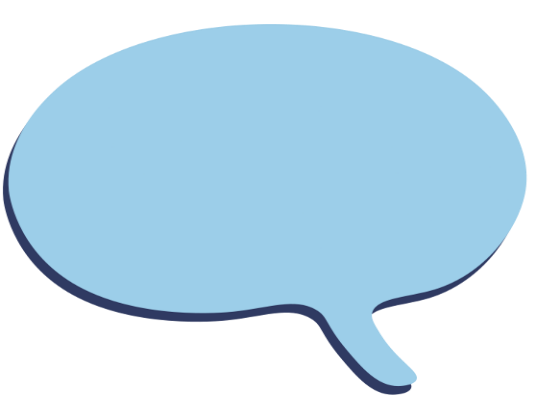 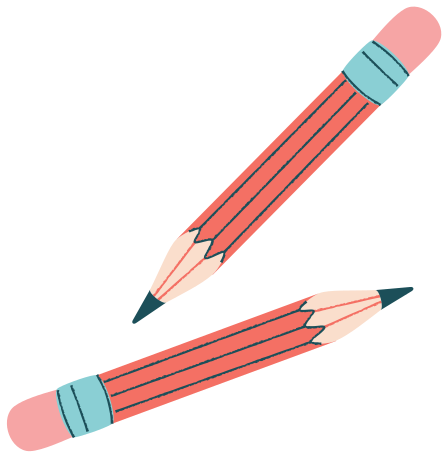 Giải
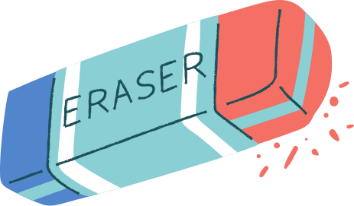 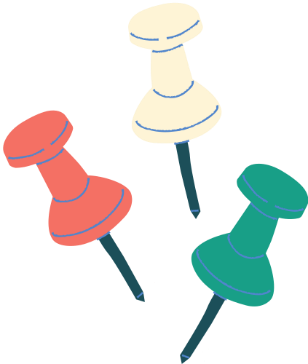 Trên sân bóng chày cho nam, các vị trí gôn Nhà (Home plate), gôn 1 (First base), gôn 2 (Second base), gôn 3 (Third base) là bốn đỉnh của một hình vuông có cạnh dài 27,4. Vị trí đứng ném bóng (Pitcher's mound) nầm trên đường nối gôn Nhà với gôn 2, và cách gôn Nhà 18,44 m. Tính khoảng cách từ vị trí đứng ném bóng tới các gôn 1 và gôn 3.
Bài 3.19 (SGK - tr45)
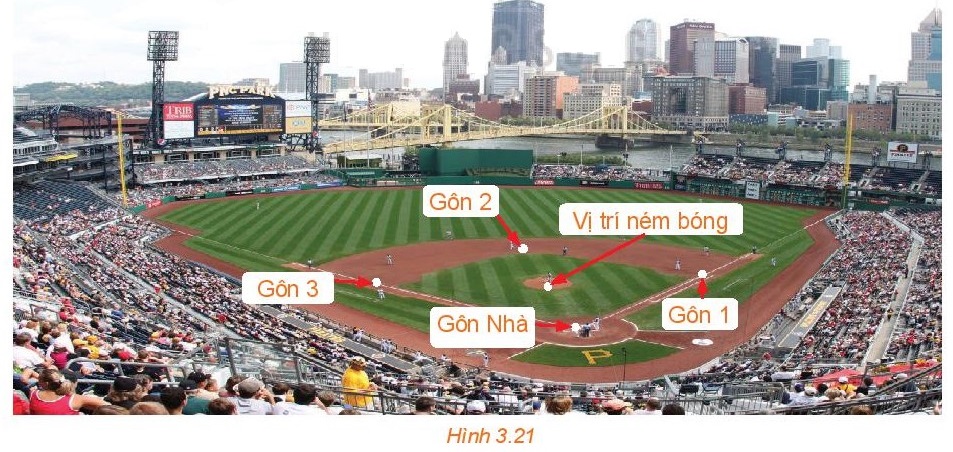 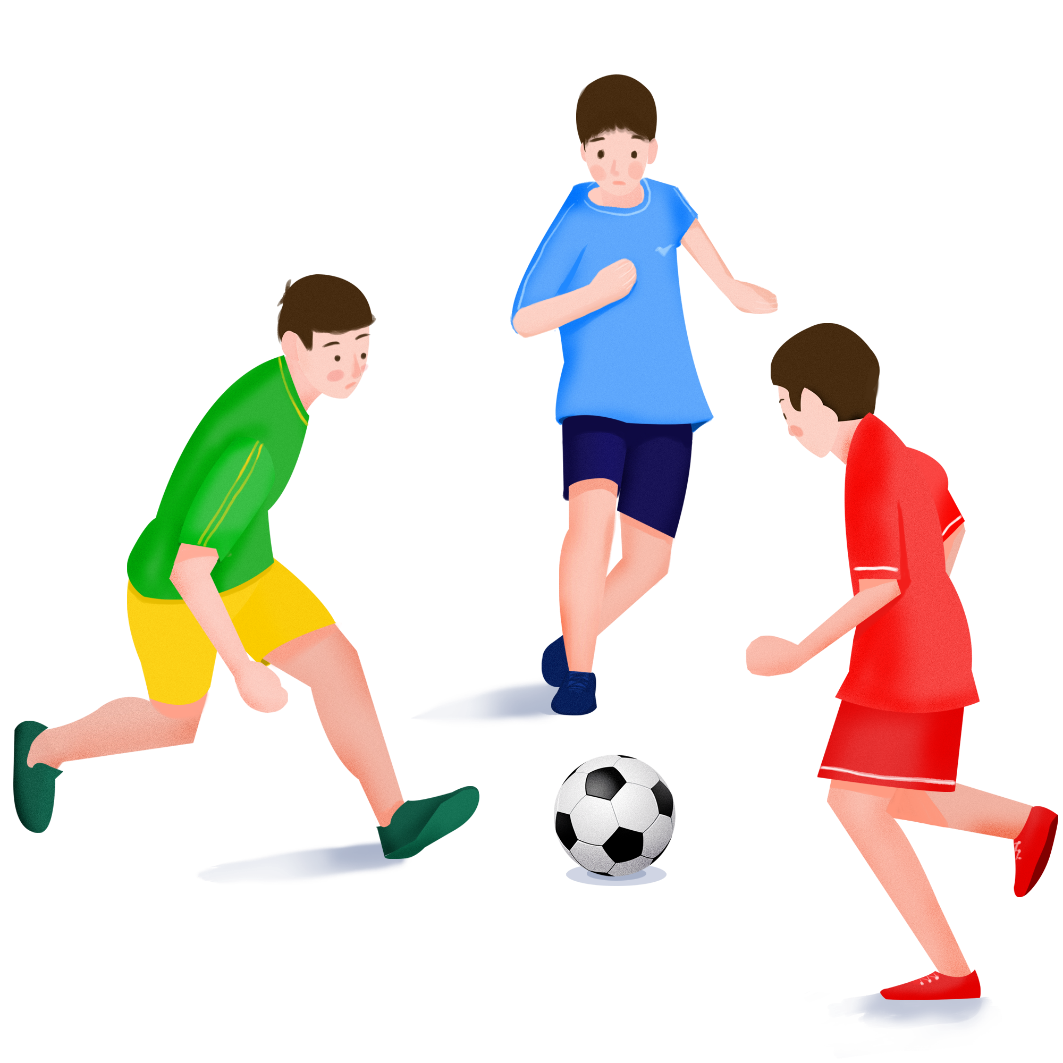 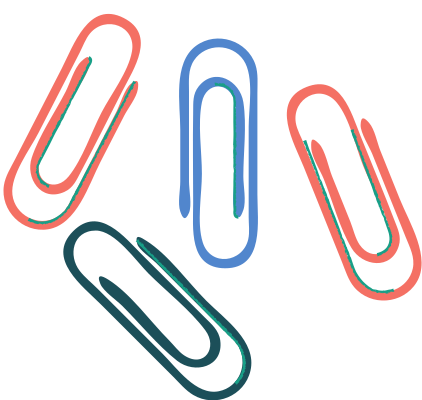 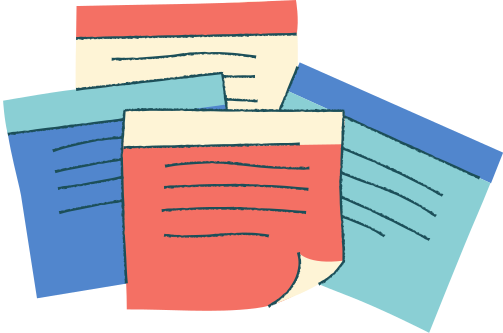 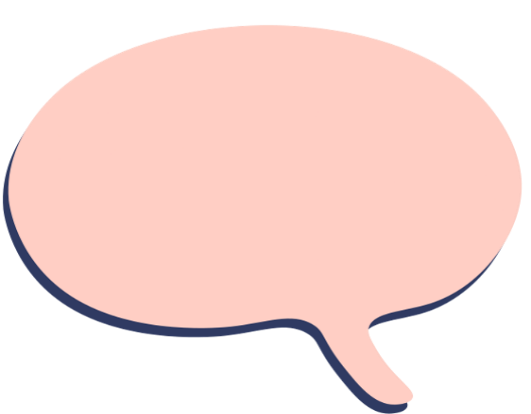 Giải
Gọi H,F,S,T theo thứ tự là vị trí gôn Nhà, gôn 1, gôn 2, gôn 3 và gọi P là vị trí đứng ném bóng (như hình vẽ).
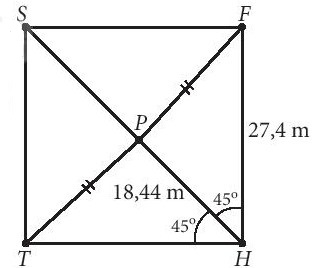 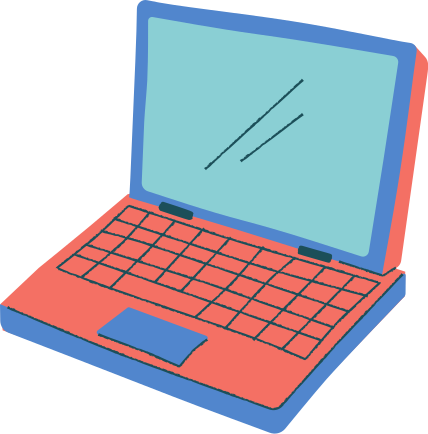 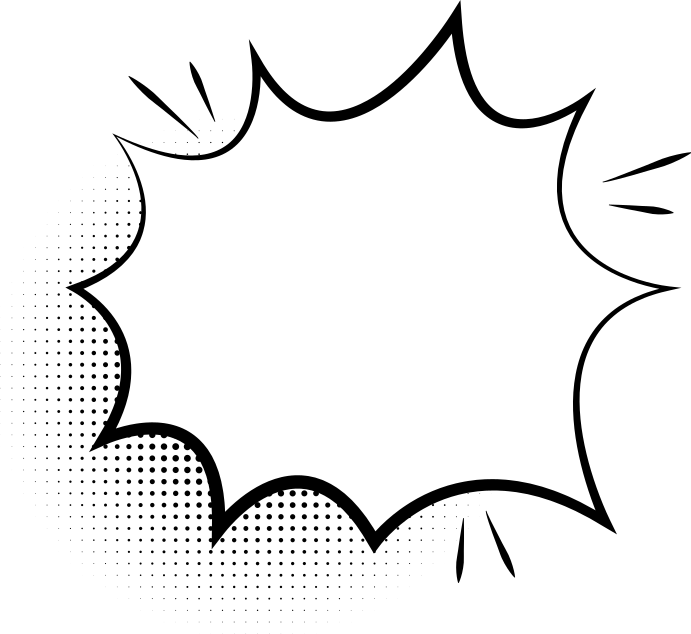 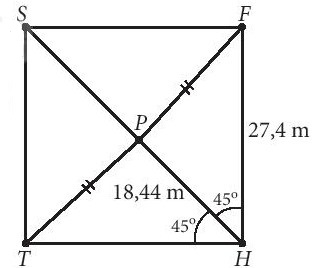 Do đó khoảng cách từ vị trí đứng ném bóng đến gôn 1 xấp xỉ bằng 19,4 (m).
Tương tự, khoảng cách từ vị trí đứng ném bóng đến gôn 3 xấp xỉ bằng 19,4 (m).
Chú ý
Cũng có thể nhờ vào tính đối xứng của hình vuông để chỉ ra PT = PF. Do đó, chỉ cần áp dụng định lí côsin cho tam giác FHP để tính PF là đủ.
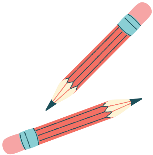 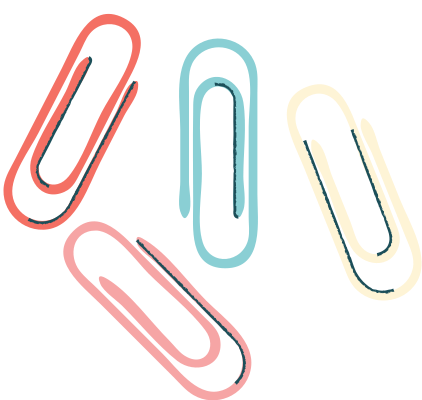 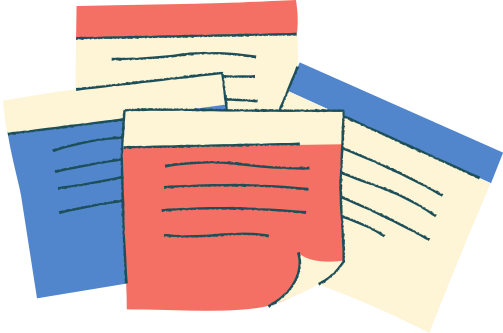 HƯỚNG DẪN VỀ NHÀ
01
03
02
Làm các bài tập còn lại trong SGK và bài tập trong SBT
Ôn tập kiến thức chương III
Chuẩn bị bài mới “Vectơ”
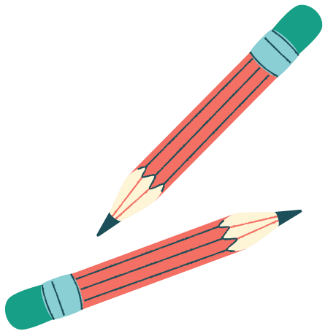 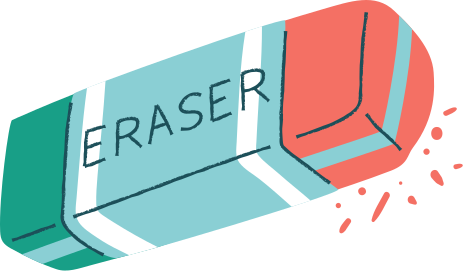 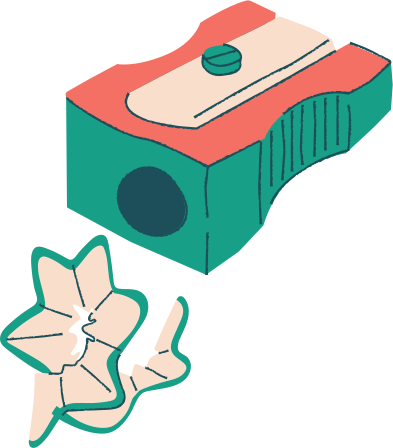 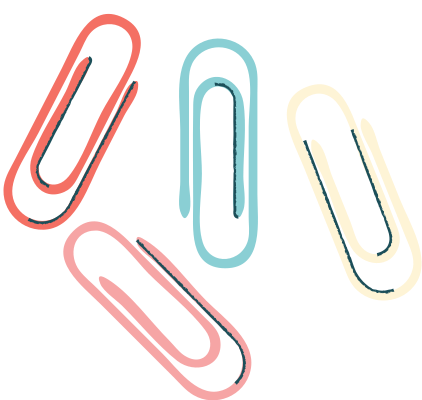 CẢM ƠN CÁC EM ĐÃ THAM GIA BUỔI HỌC NGÀY HÔM NAY!
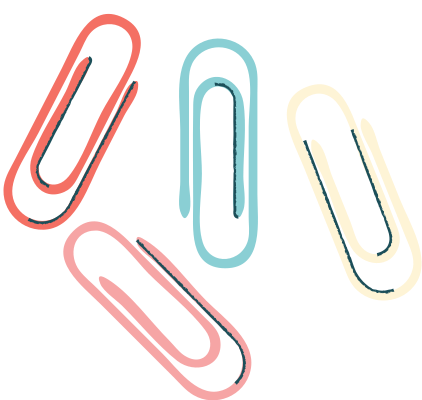 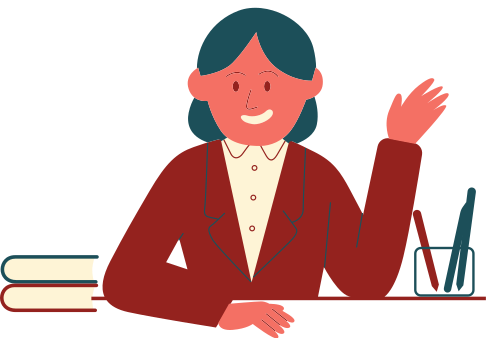 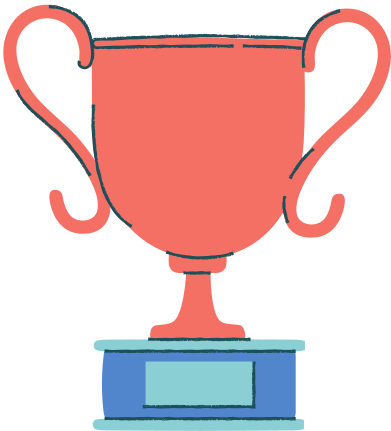